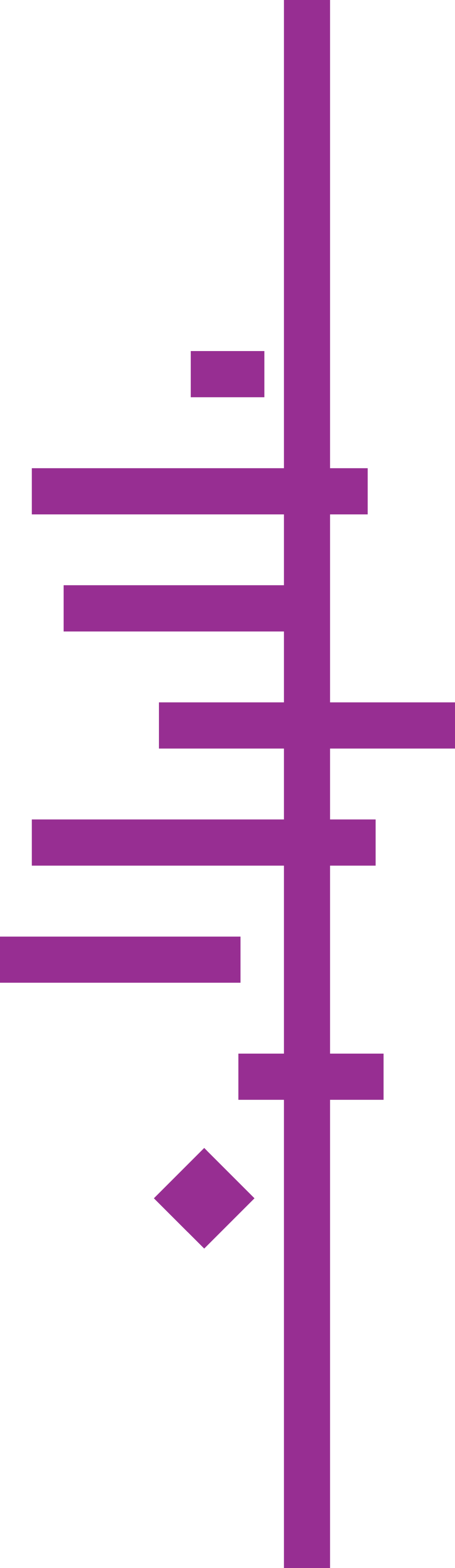 About Cochrane
October 2015
Trusted evidence.
Informed decisions.
Better health.
Who we are
Cochrane is a global independent network of over 36,000 researchers, professionals, patients, carers and people interested in health. 
We respond to the challenge of making the vast amounts of best available evidence generated through research useful for informing decisions about health. 
Cochrane is a not-for-profit organization with collaborators from more than 120 countries working together to produce credible, accessible health information that is free from commercial sponsorship and other conflicts of interest.
What is a systematic review?
A systematic review attempts to identify, appraise and synthesize all the empirical evidence that meets pre-specified eligibility criteria to answer a given research question. Researchers conducting systematic reviews use explicit methods aimed at minimizing bias, in order to produce more reliable findings that can be used to inform decision making.
What is a Cochrane Review?
Cochrane Reviews are systematic reviews of research in healthcare and health policy that are published in the Cochrane Database of Systematic Reviews. There are five types of Cochrane Review:
Intervention reviews assess the benefits and harms of interventions used in healthcare and health policy.
Diagnostic test accuracy reviews assess how well a diagnostic test performs in diagnosing and detecting a particular disease. 
Methodology reviews address issues relevant to how systematic reviews and clinical trials are conducted and reported.
What is a Cochrane Review?
Qualitative reviews synthesize qualitative evidence to address questions on aspects other than effectiveness.
Prognosis reviews address the probable course or future outcome(s) of people with a health problem.
Cochrane Reviews base their findings on the results of studies that meet certain quality criteria, since the most reliable studies will provide the best evidence for making decisions about health care.
The Cochrane story
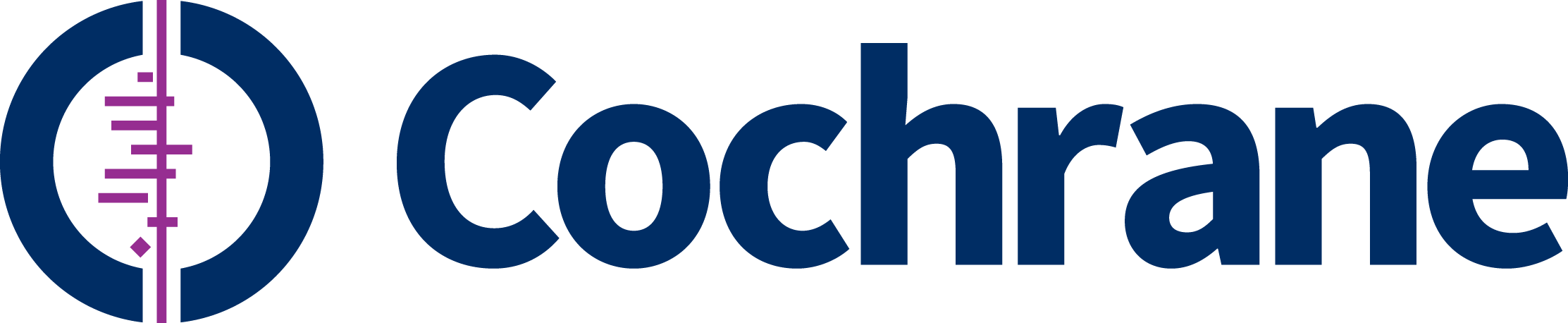 Our logo tells a story
The circle formed by two ‘C’ shapes represents our global collaboration. 
The lines within illustrate the summary results from an iconic systematic review. Each horizontal line represents the results of one study, while the diamond represents the combined result, our best estimate of whether the treatment is effective or harmful. 
The diamond sits clearly to the left of the vertical line representing “no difference”, therefore the evidence indicates that the treatment is beneficial. We call this representation a “forest plot”.
This forest plot within our logo illustrates an example of the potential for systematic reviews to improve health care. It shows that corticosteroids given to women who are about to give birth prematurely can save the life of the newborn child. 
Despite several trials showing the benefit of corticosteroids, adoption of the treatment among obstetricians was slow. The systematic review published by Crowley et al., was influential in increasing use of this treatment. This simple intervention has probably saved thousands of premature babies.
During the past 20 years Cochrane has progressed the way healthcare decisions are made. And now we’re leading another change, as outlined by Strategy to 2020. A visible expression of this change is our new brand identity.
Our Vision and Mission
Our vision is a world of improved health where decisions about health and health care are informed by high quality, relevant and up-to-date synthesized research evidence. 

Our mission is to promote evidence-informed health decision-making by producing high quality, relevant, accessible systematic reviews and other synthesized research evidence.
Cochrane exists so that healthcare decisions get better.
Over the past 22 years, Cochrane has helped to transform the way health decisions are made. 
We produce reviews that summarize the best available evidence generated through research to inform decisions about health. 
Our work is recognized as representing an international gold standard for high quality, trusted information. 
We want to be the leading advocate for evidence-informed health across the world.
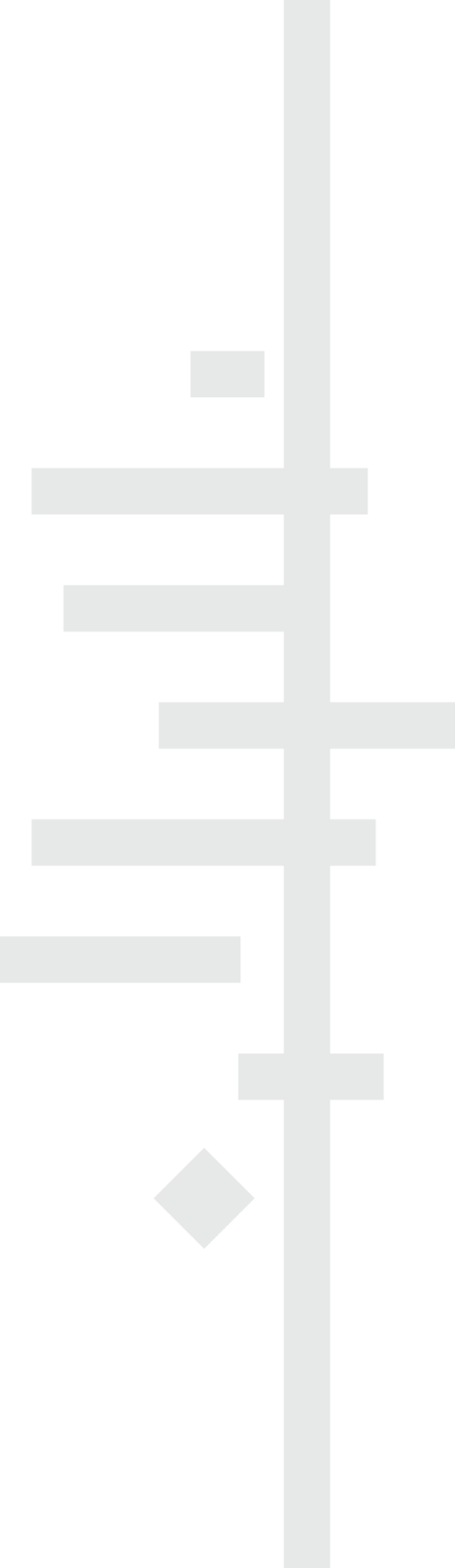 Organizational Reach
36,159 Cochrane contributors 
107 countries with active authors
Author distribution:
HIC 			22,375
UMIC 			4,937 
LMIC/LIC		1,195
Translation communities actively working in 12 languages
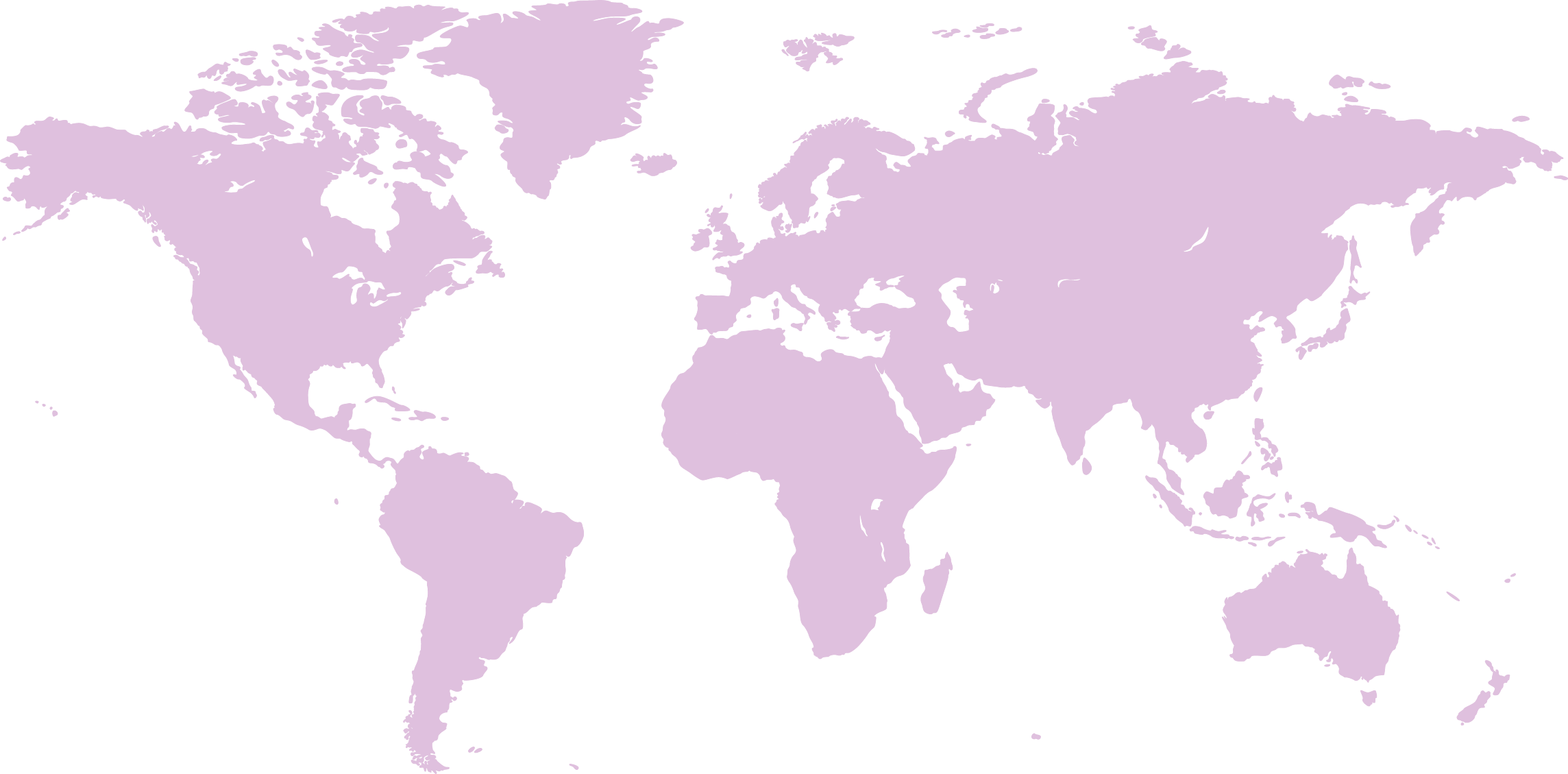 [Speaker Notes: This is about demonstrating the reach of our organisation by the people contributing,]
52 Review Groups
40 Centres and Branches
16 Methods Groups
Cochrane’s organizational structure
Cochrane Steering Group
Consumers Network
11 Fields
Central Executive Team
[Speaker Notes: Can we make this more exicting!?]
Cochrane Review Groups by health topic. The circle size is proportional to the number of reviews published by the group
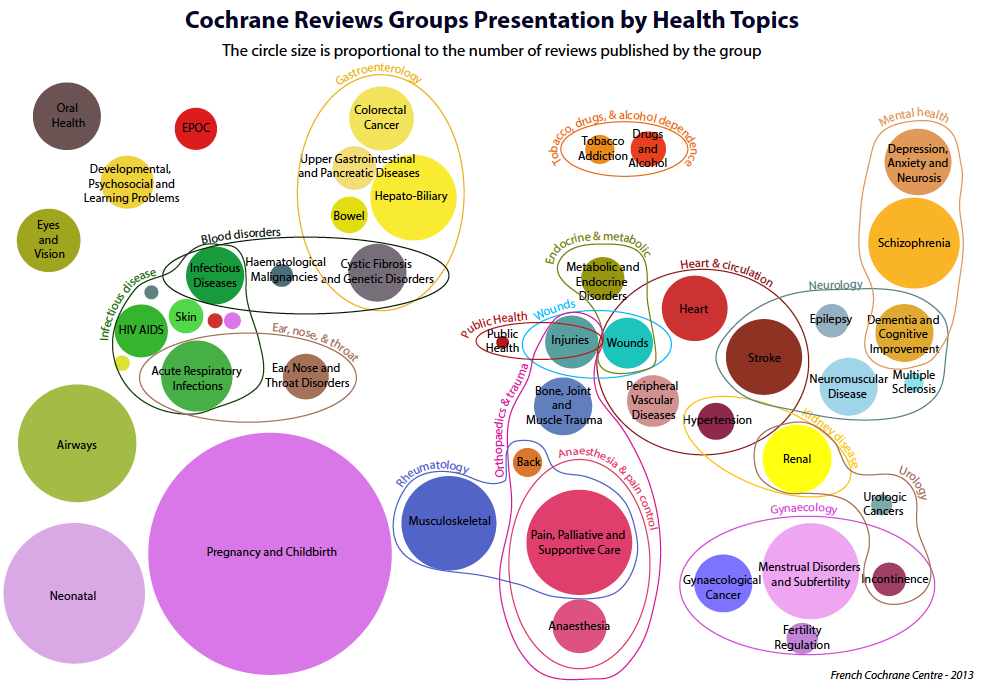 [Speaker Notes: This is about demonstrating the reach of our organisation by topic coverage]
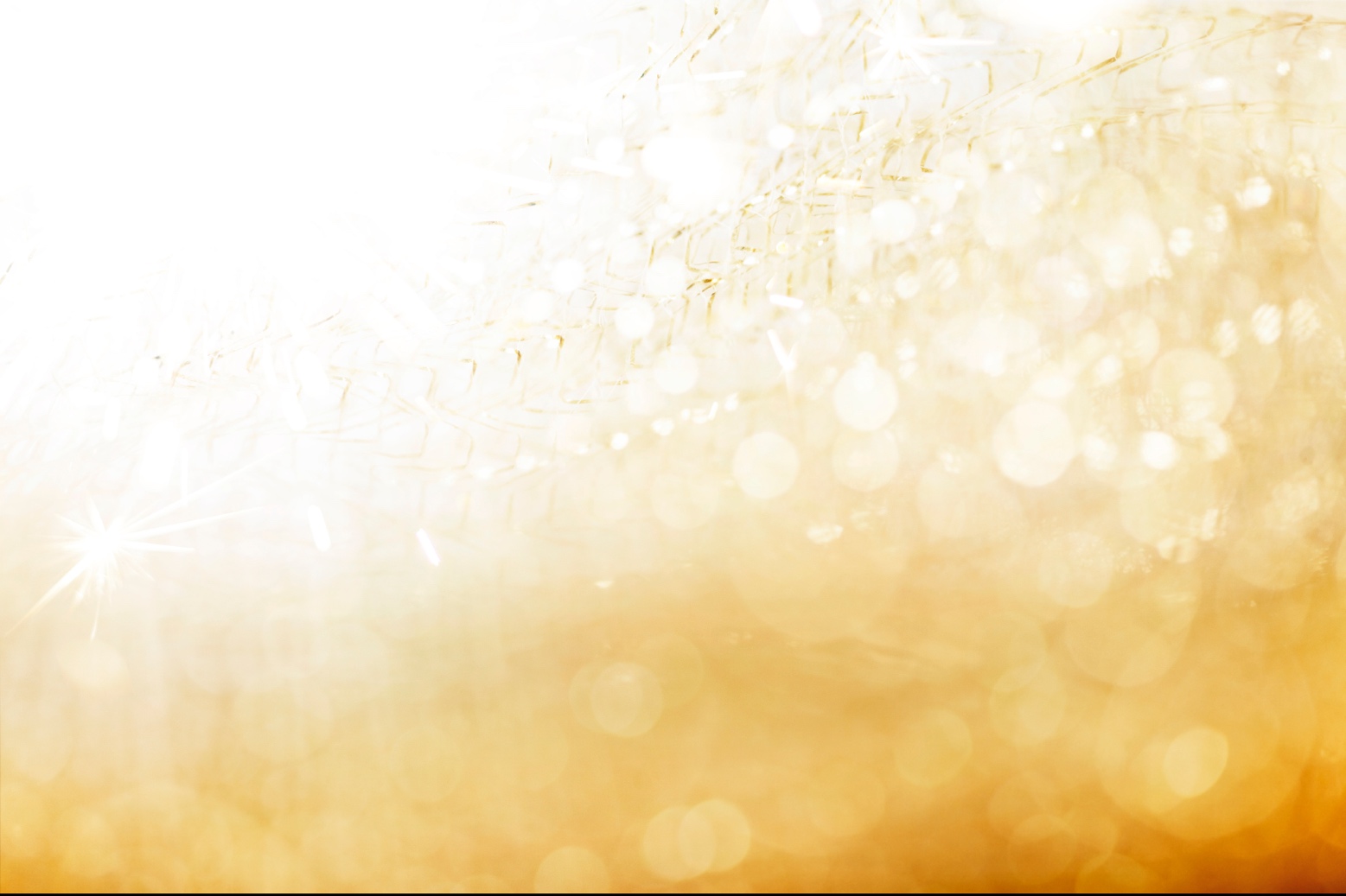 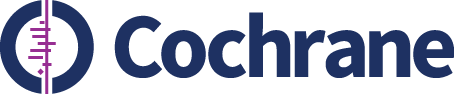 Reputational Audit
Showed us that generally Cochrane and our reviews are seen as the ‘gold standard’
Robust methodology
Comprehensive studies
100% independent
Respected name
International reach
Passionate and enthusiastic reviewers
Our Strategy to 2020 has 4 Goals
Goal 1: Producing evidenceTo produce high quality, relevant, up-to-date systematic reviews and other synthesized research evidence to inform health decision-making.
Goal 2: Accessible evidenceTo make Cochrane evidence accessible and useful to everybody, everywhere in the world.
Goal 3: Advocating for evidenceTo make Cochrane the ‘home of evidence’ to inform health decision-making, build greater recognition of our work, and become the leading advocate for evidence-informed health care.
Goal 4: Building an effective and sustainable organizationTo be a diverse, inclusive and transparent international organization that effectively harnesses the enthusiasm and skills of our contributors, is guidedby our principles, governed accountably, managed efficiently, and makes optimal use of its resources.
Some Key Objectives: Goal 1
HIGH-QUALITY: 
We will continue to develop and implement comprehensive quality assurance mechanisms for editorial and methodological standards throughout our production and updating processes. 
RELEVANT: 
We will engage with patients and other healthcare consumers, health practitioners, policy-makers, guidelines developers and research funders to identify questions that are most relevant and important to them; and prioritise the production and updating of Cochrane Systematic Reviews accordingly.
UP-TO-DATE: 
We will ensure that Cochrane Systematic Reviews represent the best evidence currently available by establishing and managing performance against updating targets, particularly for high priority reviews.
Some Key Objectives: Goal 1
WIDE COVERAGE: 
We will continue to support the production of Cochrane Systematic Reviews across a broad range of questions in order to develop the widest possible body of reliable knowledge about health.
PIONEERING METHODS: 
We will ensure that established methods are applied consistently and appropriately in Cochrane Systematic Reviews; and continue to develop innovative methods for designing and conducting research evidence synthesis that help us to achieve our mission.
Principles
1 Collaborationby fostering global co-operation, teamwork, and open and transparent communication and decision-making.
2 Building on the enthusiasm of individualsby involving, supporting, and training people of different skills and backgrounds.
3 Avoiding duplication of effortby good management, co-ordination and effective internal communications to maximize economy of effort.
4 Minimising biasthrough a variety of approaches such as scientific rigour, ensuring broad participation, and avoiding conflicts of interest.
Principles
5 Keeping up to dateby a commitment to ensure that Cochrane Systematic Reviews are maintained through identification and incorporation of new evidence. 
6 Striving for relevanceby promoting the assessment of health questions using outcomes that matter to people making choices in health and health care.
7 Promoting accessby wide dissemination of our outputs, taking advantage of strategic alliances, and by promoting appropriate access models and delivery solutions to meet the needs of users worldwide.
Principles
8 Ensuring qualityby applying advances in methodology, developing systems for quality improvement, and being open and responsive to criticism.
9 Continuityby ensuring that responsibility for reviews, editorial processes, and key functions is maintained and renewed.
10 Enabling wide participationin our work by reducing barriers to contributing and by encouraging diversity.
Key Cochrane partnerships
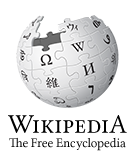 World Health
Organization
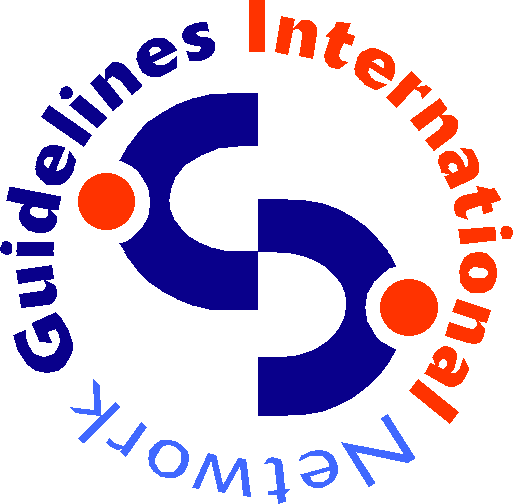 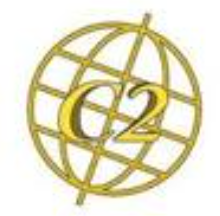 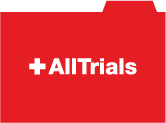 Cochrane Library
cochranelibrary.com
[Speaker Notes: Can we show cochrane.org here – homepage??]
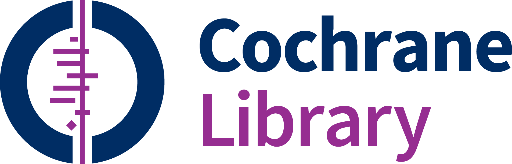 Cochrane Library
The Cochrane Library is a collection of six databases that contain different types of high quality, independent evidence to inform healthcare decision-making, and a seventh database that provides information about Cochrane groups.
Systematic reviews are our main publication. They are published electronically in full text in the Cochrane Library. The abstracts and plain language summaries of all Cochrane Reviews are also freely available on cochrane.org
All Cochrane Reviews are published in the Cochrane Database of Systematic Reviews in the Cochrane Library – cochranelibrary.com
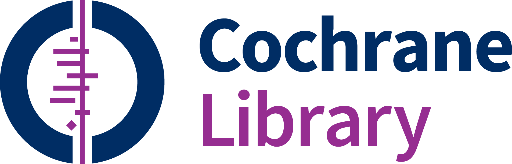 Additional content
cochranelibrary.com
[Speaker Notes: And here we have examples of curated and additional content: these are Special Collections of reviews that have some connection to one another and which we bring together with a short commentary, and in many cases make the reviews freely available for a period of time.]
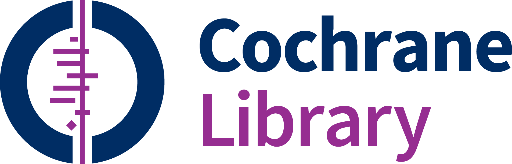 Additional content
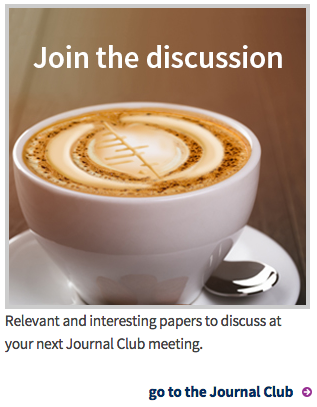 Podcast library and the Journal Club
[Speaker Notes: And here we have examples of curated and additional content: these are Special Collections of reviews that have some connection to one another and which we bring together with a short commentary, and in many cases make the reviews freely available for a period of time.]
Derivative products & services
cochraneclinicalanswers.com
[Speaker Notes: And lastly we have looked extensively into creating separate derivative products. These can be either Q&A services such as this, or products aimed at creating Continuing Professional Development  opportunities for readers. It is only fair to say that we are at a fairly early stage in this area, but we see other products such as BMJ Learning, and other journals such as the NEJM leading the way in providing such additional services for readers.]
Geographical reach and access
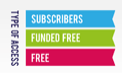 3.66 billion people have free access  in 148 countries
[Speaker Notes: Holly – can we find a better map to show our reach and access]
Where are we now?
Open access (OA):
Gold OA model:

Full OA “author pays” model Creative Commons licence  ie cc-by-nc
Green OA model:All new and updated reviews will be free to access 12 months after publicationAuthor retains copyrightReviews will be deposited in PubMed Central or equivalent
[Speaker Notes: These would be optional slides about open access – can we make this more on-brand?]
Where are we now?
Open access (OA):
Gold OA model:

Full OA “author pays” model Creative Commons licence  ie cc-by-nc
Green OA model:All new and updated reviews will be free to access 12 months after publicationAuthor retains copyrightReviews will be deposited in PubMed Central or equivalent
By the end of 2014:
903 reviews green OA
20 reviews gold OA
[Speaker Notes: These would be optional slides about open access – can we make this more on-brand?]
The Cochrane Database of Systematic Reviews
High quality systematic reviews to inform decision making:
6000+ reviews
40 new reviews / 45 updates per month
[Speaker Notes: Our strategy to 2020 covers 4 areas, but the first two of these reflect our primary purpose: to produce and maintain high quality, relevant systematic reviews, and to do everything we can to ensure that they impact on health care across the world. 

The Cochrane Database of Systematic Reviews, which is the Journal, is one of the databases within the Cochrane Library – which also includes the CENTRAL register of controlled trials. 

The CDSR comprises over 6000 reviews and each month we publish around 40 new reviews and 45 updates.  Parenthetically, in 2013 we moved to a continuous publication model from the monthly cycle I introduced shortly after arriving.  Looking back now, I am pleased we did it – at the time I might not have been quite so positive! Each publication has an update associated with an issue – based on the old monthly cycle.]
The Cochrane Database of Systematic Reviews
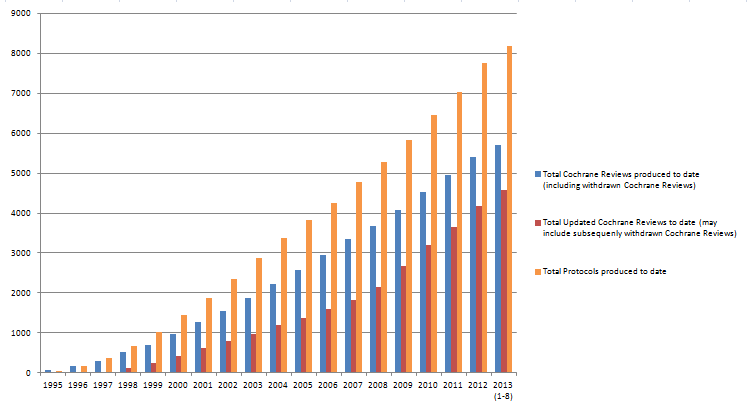 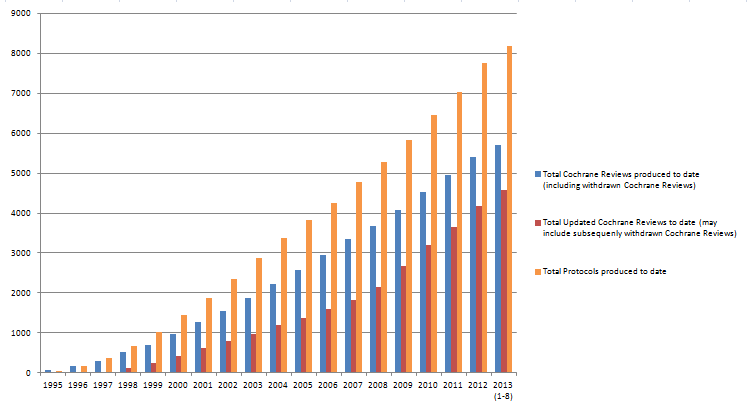 [Speaker Notes: Our strategy to 2020 covers 4 areas, but the first two of these reflect our primary purpose: to produce and maintain high quality, relevant systematic reviews, and to do everything we can to ensure that they impact on health care across the world. 

The Cochrane Database of Systematic Reviews, which is the Journal, is one of the databases within the Cochrane Library – which also includes the CENTRAL register of controlled trials. 

The CDSR comprises over 6000 reviews and each month we publish around 40 new reviews and 45 updates.  Parenthetically, in 2013 we moved to a continuous publication model from the monthly cycle I introduced shortly after arriving.  Looking back now, I am pleased we did it – at the time I might not have been quite so positive! Each publication has an update associated with an issue – based on the old monthly cycle.]
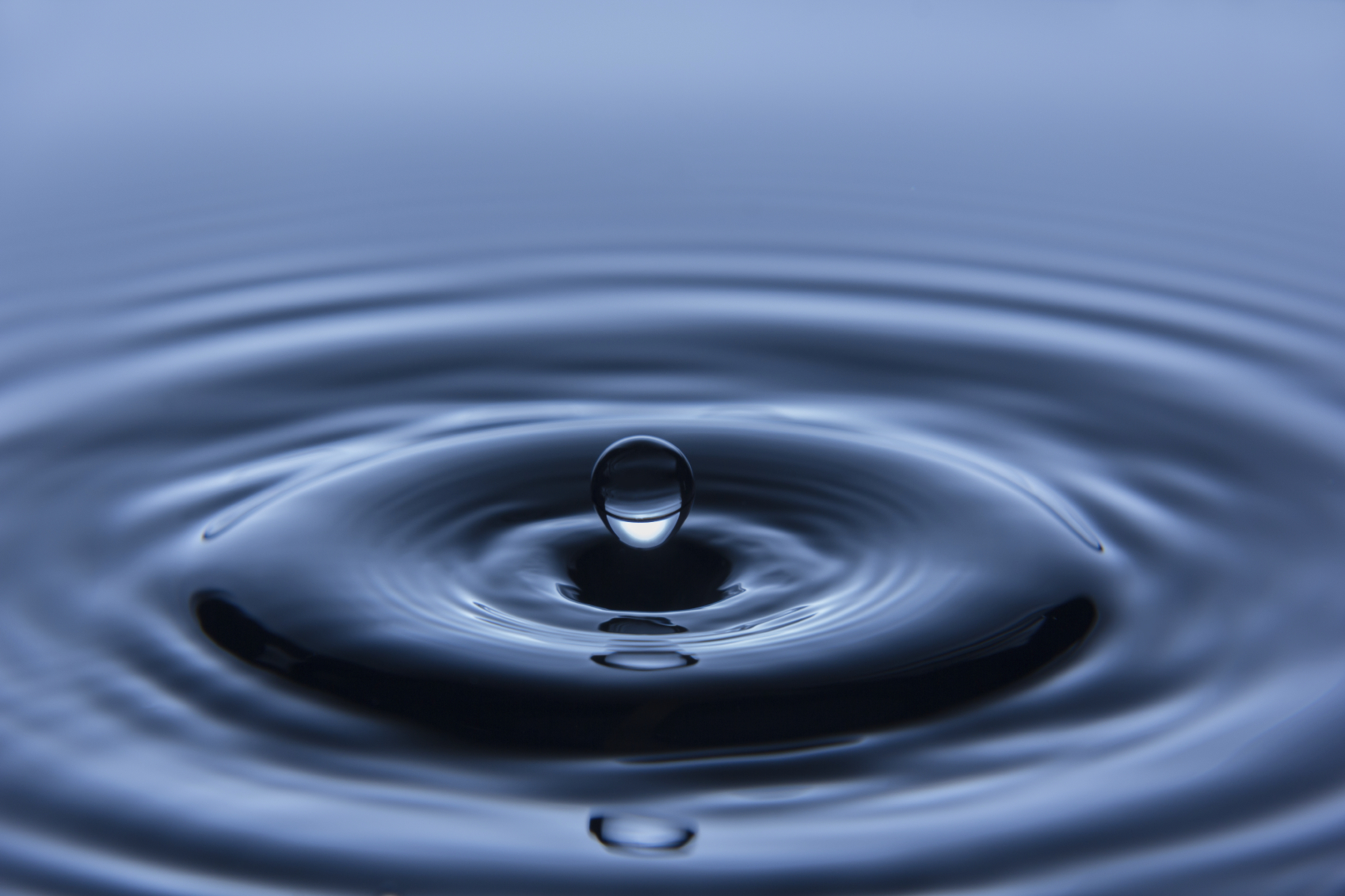 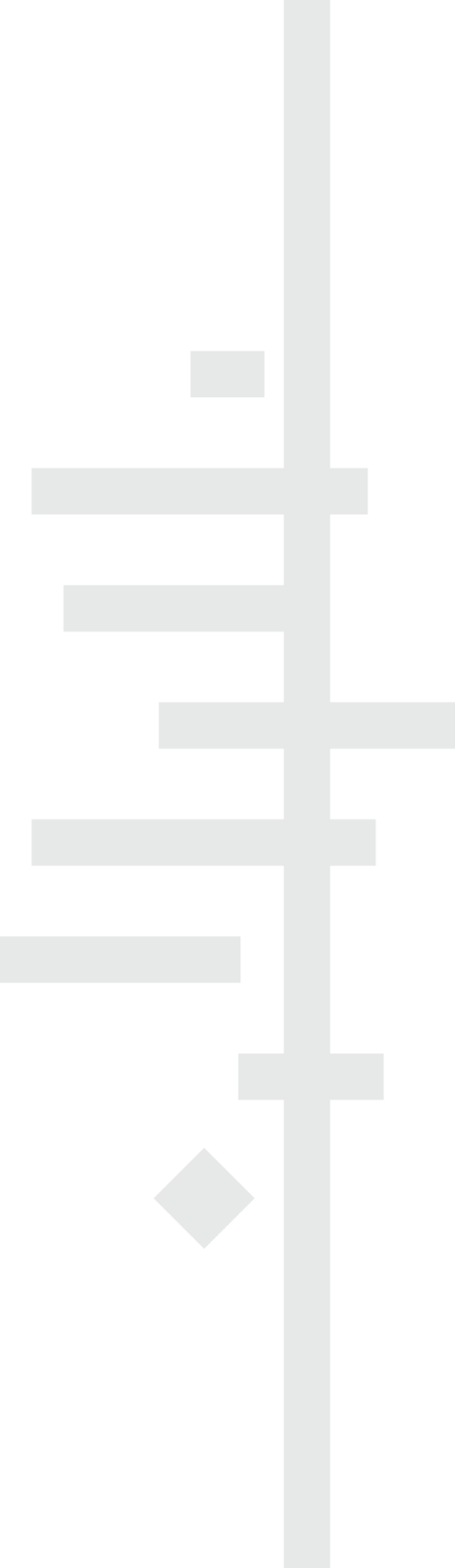 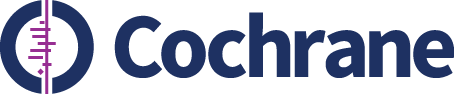 Metrics
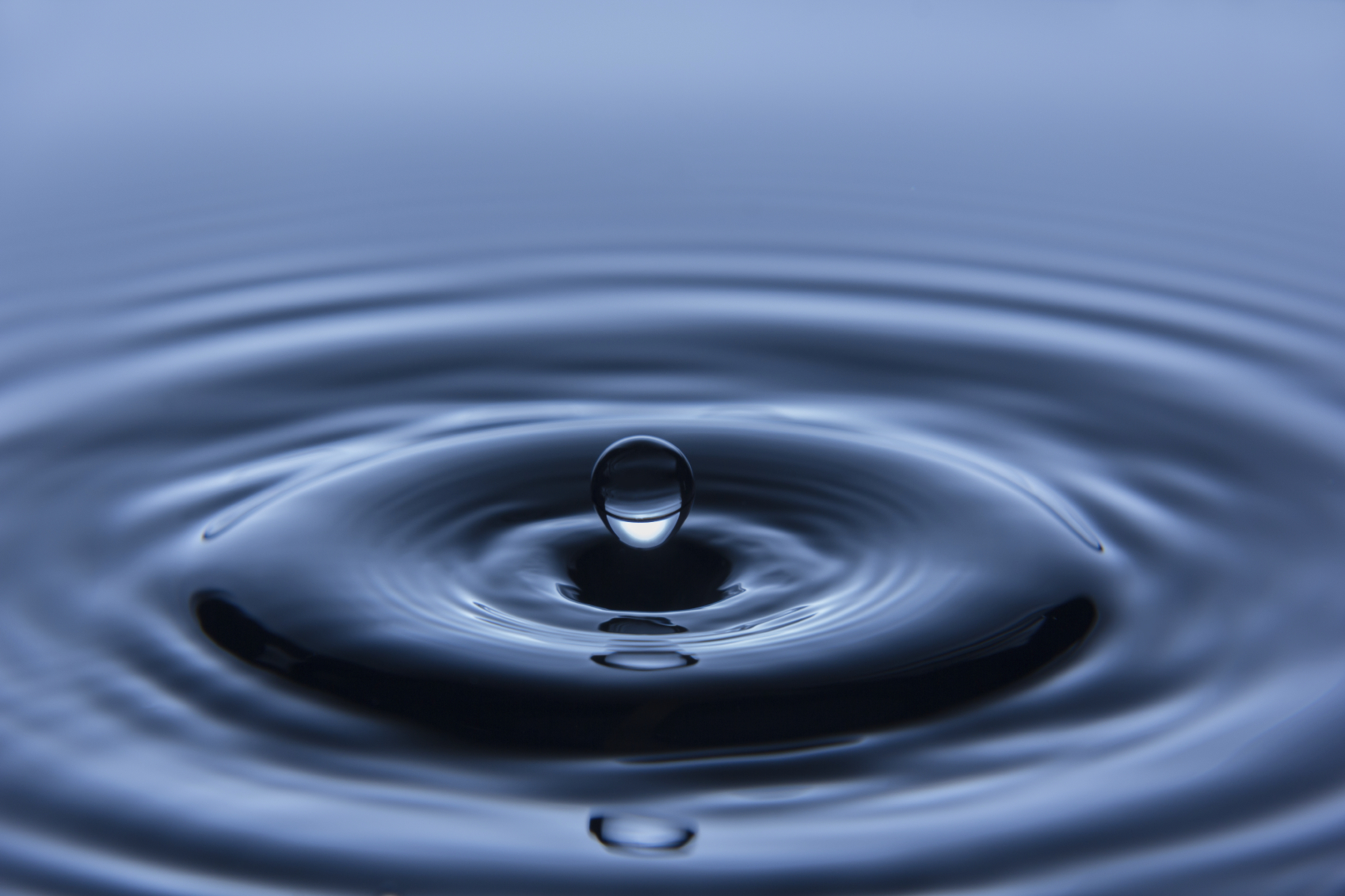 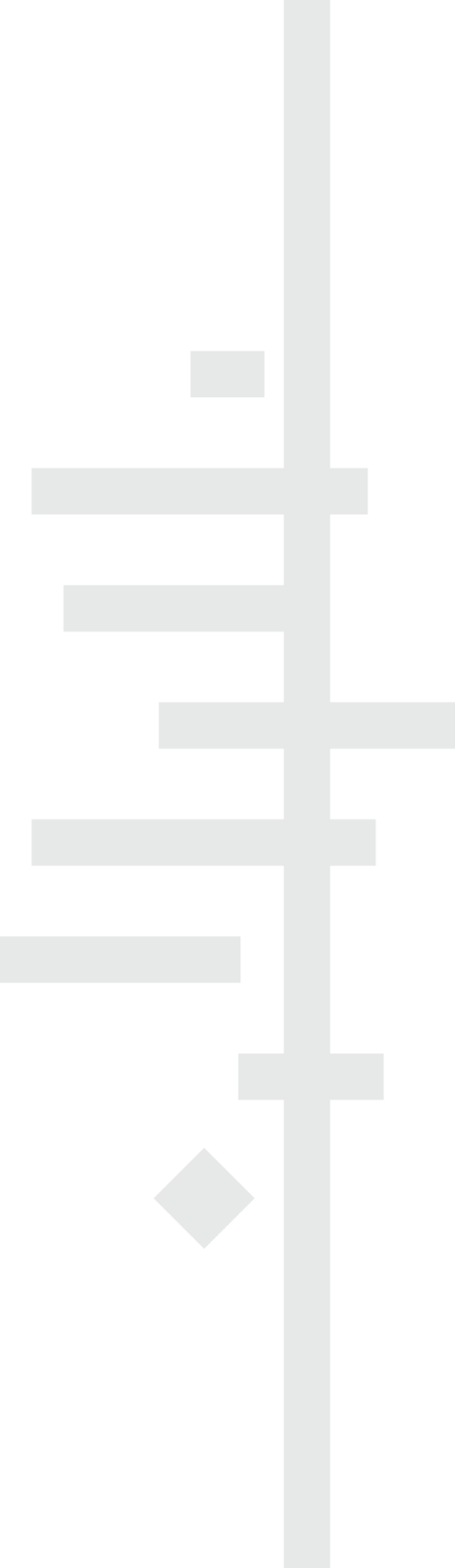 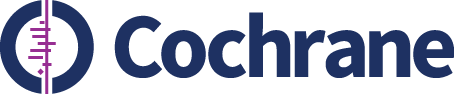 Metrics
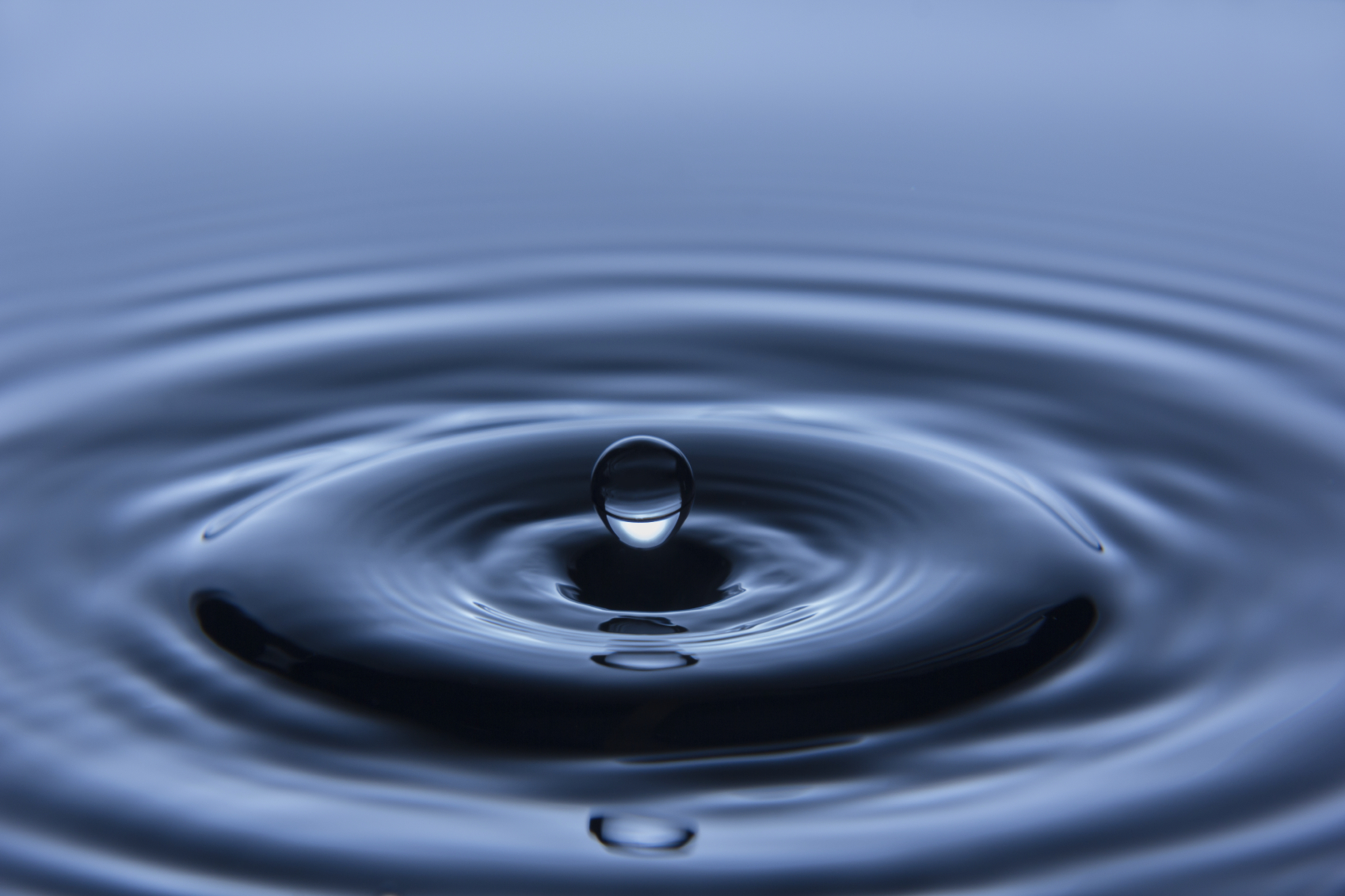 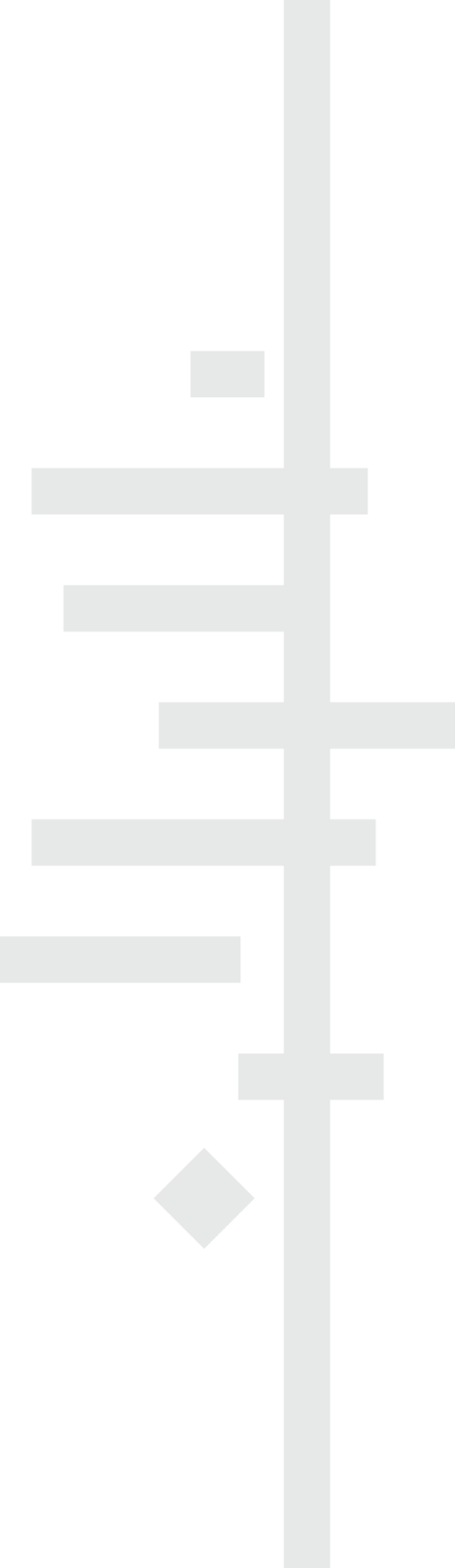 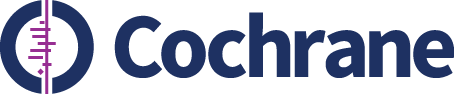 Metrics
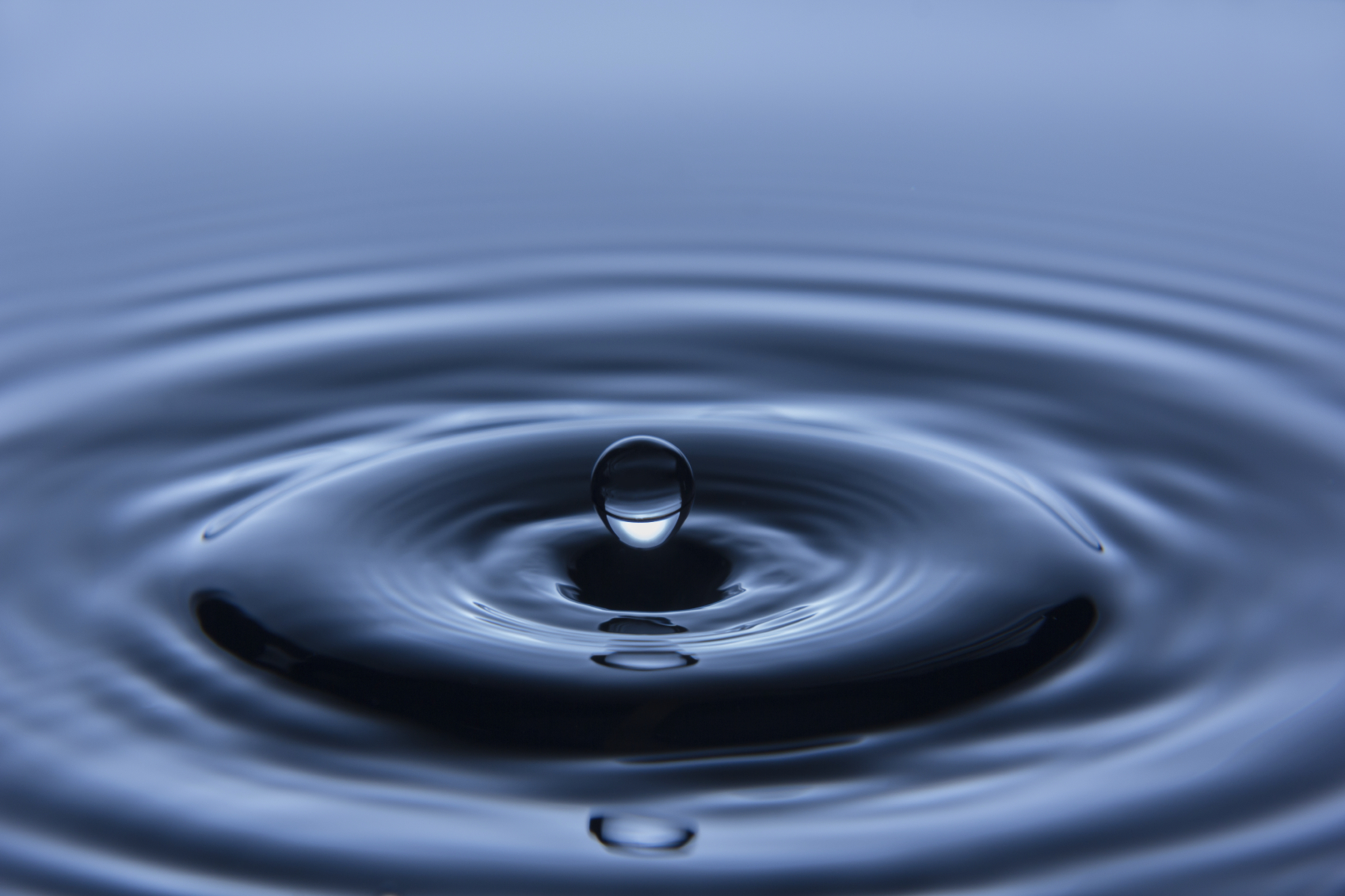 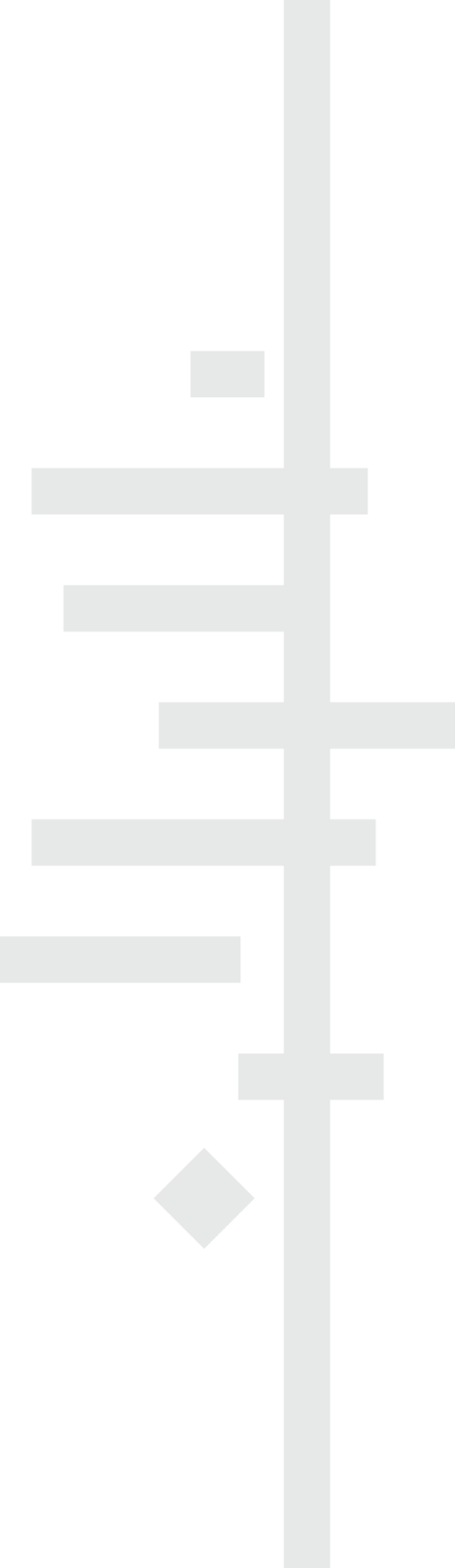 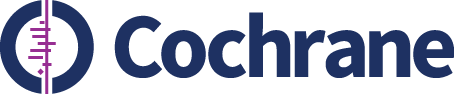 Metrics
Usage in 2015 (January to March)
Cochrane Reviews
Introduction
How titles are selected
The editorial process
Key components
Quality assurance / methodological expectations
Updating
Cochrane Reviews
Intervention reviews (clinical and non-clinical)
Diagnostic Test Accuracy
Overviews of reviews
Qualitative reviews
Soon to come… Prognosis Reviews
How titles are selected
From passive to active: transformation
Engagement with stakeholders
James Lind Alliance priority setting partnerships
Guidelines groups
Funders
Health professionals
Patient groups
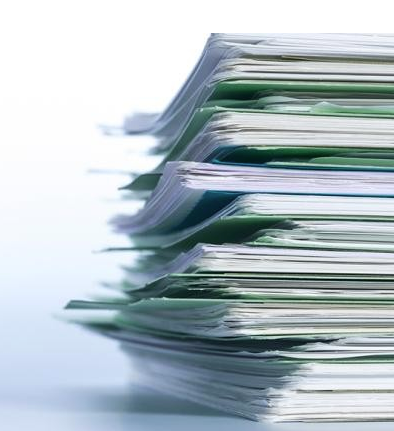 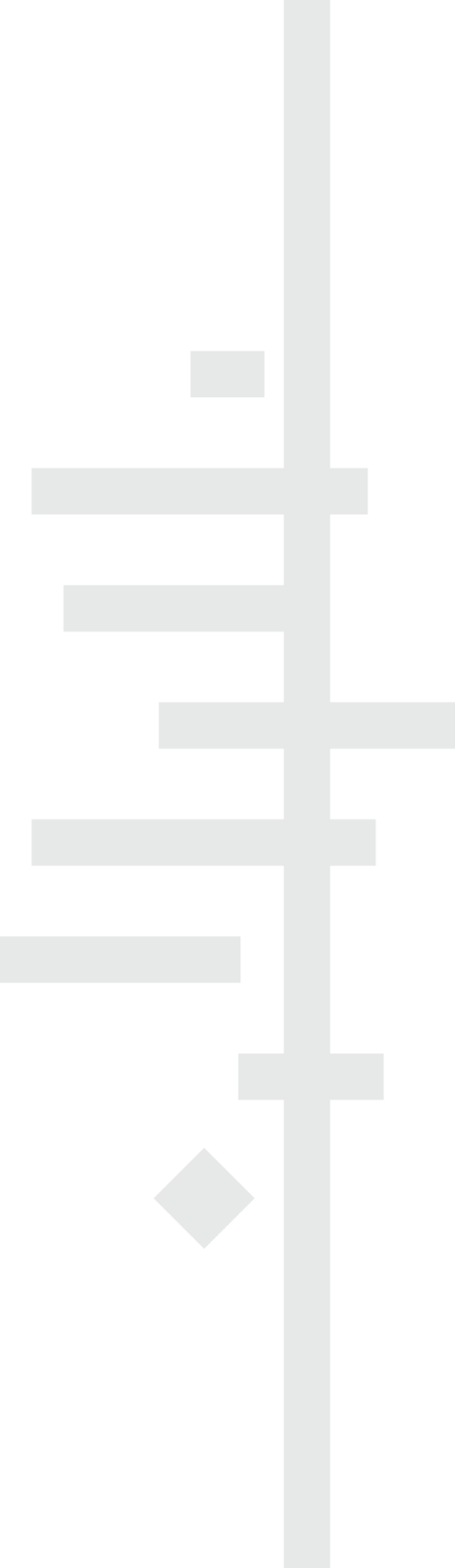 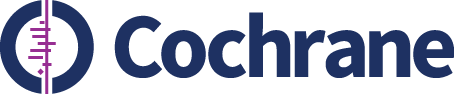 2015 Priority list
300+ reviews
Mainly submitted by CRGs
Engagement with research funders and policy makers
Dynamic process!

cochrane.org/news/updated-list-cochrane-priority-reviews-now-available
The Cochrane process
Editorial process
Title
Protocol
Review
Peer review
Revision
Copy edit
Publish
Define question
Competence of author team
PICO
Plan search
Describe methods 
Peer review
Publish
Undertake search
Screen results
Identify  included studies
Risk of bias of included studies
Extract and analyse data
Write up and submit
Updating
Key elements of Cochrane Reviews
PICO structure
Key elements of Cochrane Reviews
PICO structure
Key elements of Cochrane Reviews
cochrane.org translated into Spanish
Quality assurance
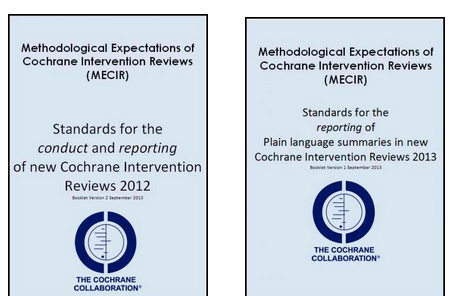 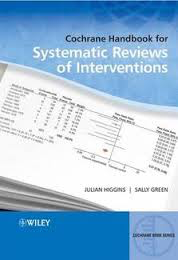 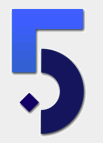 Communicating the impact Cochrane Reviews have made
Altmetric impact data within a Cochrane Review
[Speaker Notes: These impact slides will change as we add in newer case –studies – ie the WHO infographic and the Child health case study.]
And a little help from our friends
nationalelfservice.net/musculoskeletal
[Speaker Notes: And here is a good example of how in our networked world content can fly: here is a blog on the Musculoskeletal Elf site by Tracey Howe commenting on a review. So here an article can have impact via an indirect source that may be better plugged in to a key community – in this case health professionals]
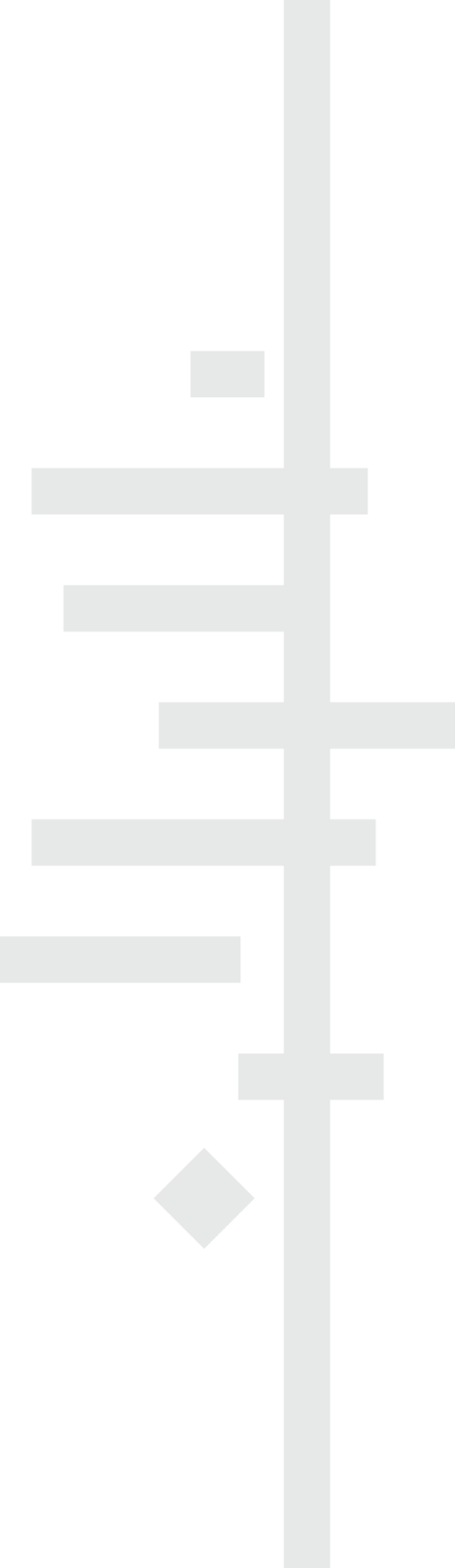 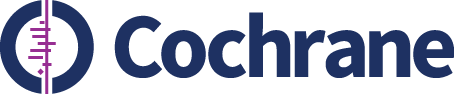 Anti-fibrinolytics in trauma
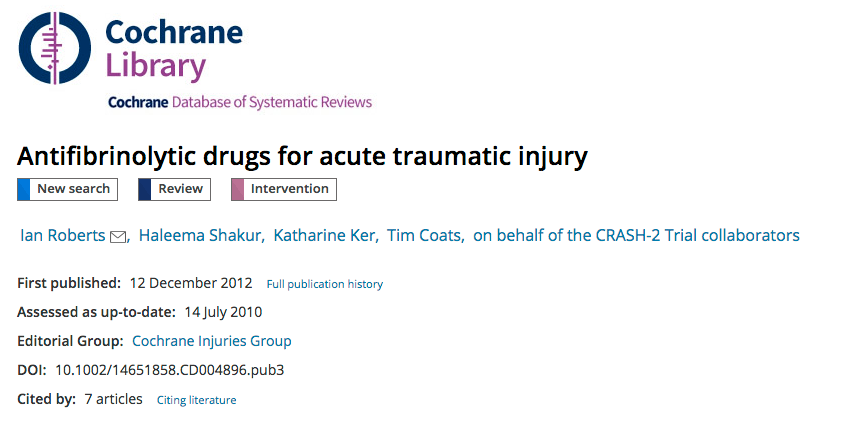 Avastin for macular degeneration
https://youtu.be/G17R6UXINNc
World Health Organization guidelines infographic
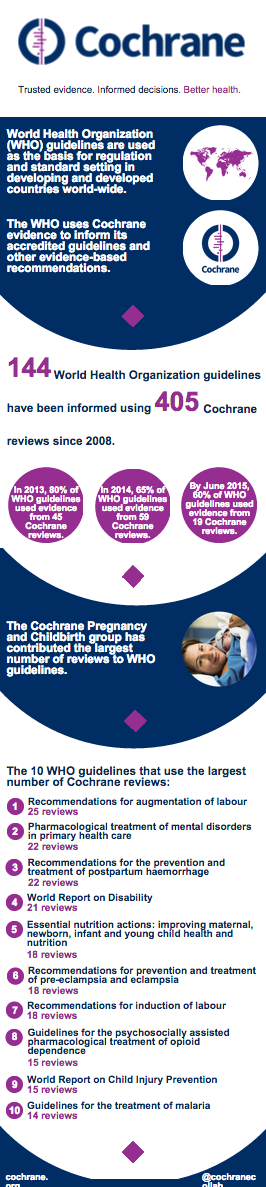 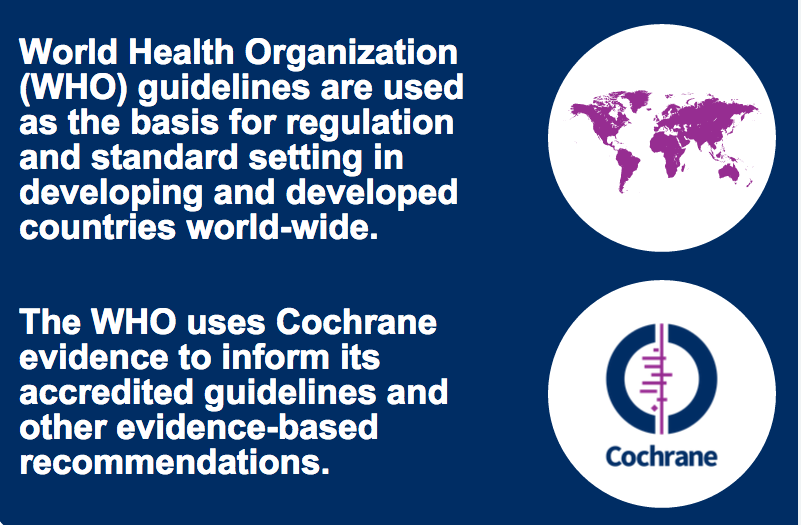 magic.piktochart.com/output/6769004-who-guidelines-infographic
Don’t go large! Portion size infographic
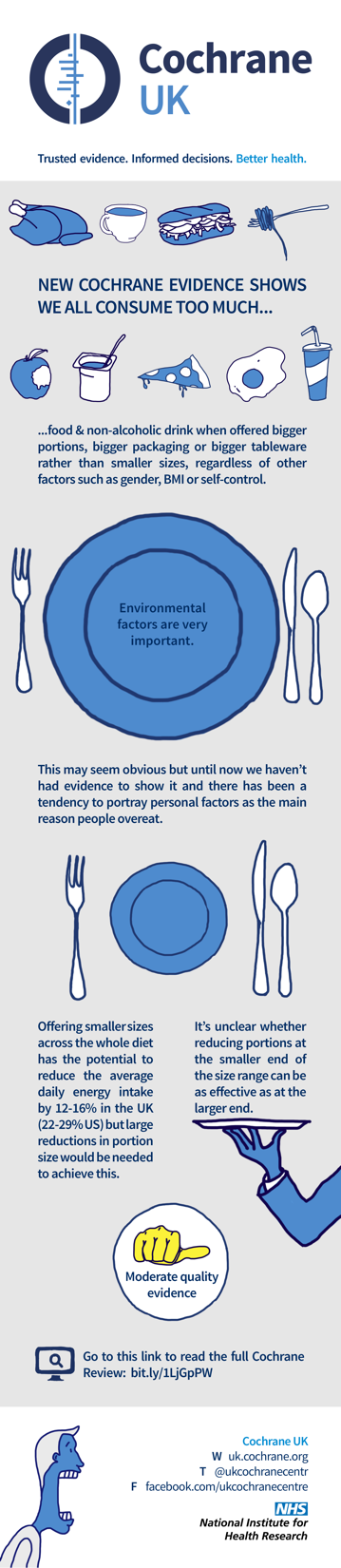 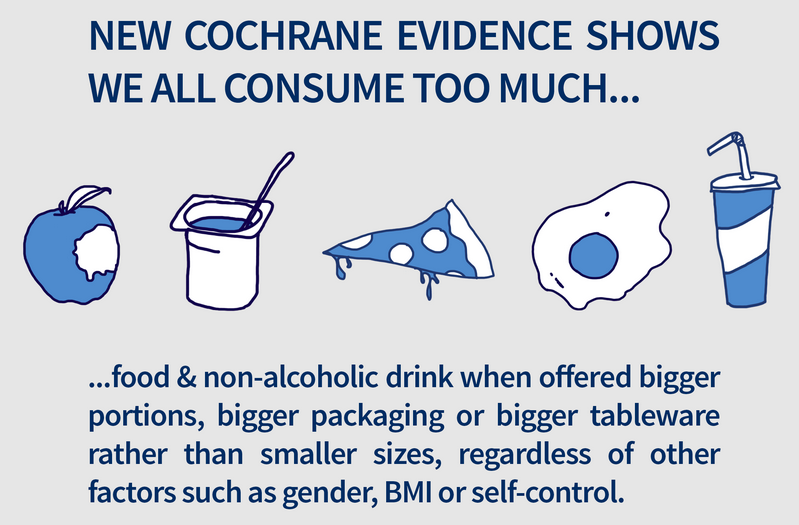 evidentlycochrane.net/portion-size, Cochrane UK
Not always about the big-hitters
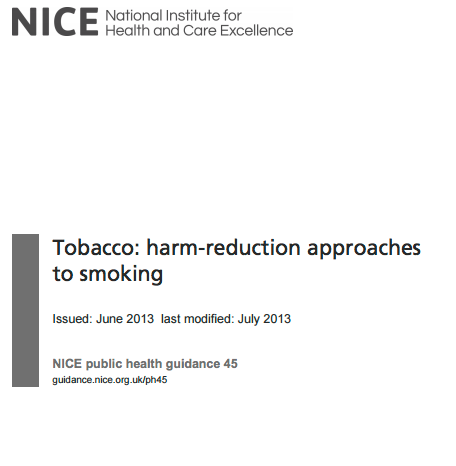 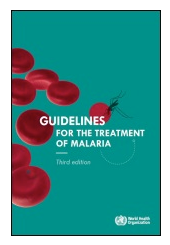 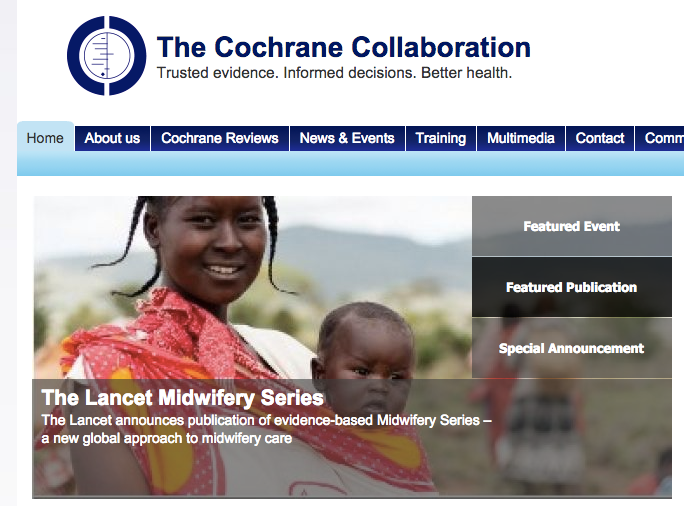 Working with guidelines groups
Institute of Medicine guidance
What do we know already?
What’s in it for Cochrane?
Recent experiences and learning
Our goals
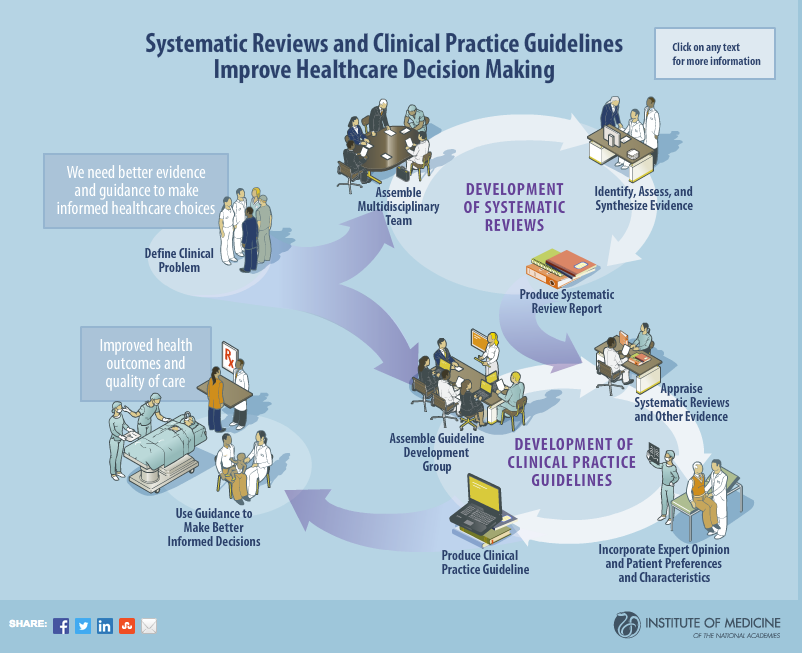 1158 Cochrane Reviews used to inform 238 clinical guidelines:
 maximum 49 reviews in one guideline (SIGN asthma guideline, number 101)
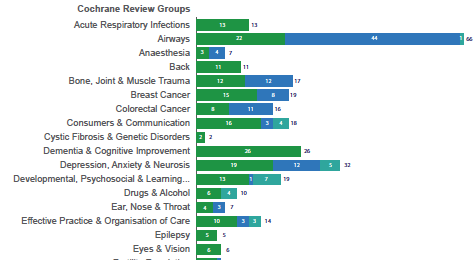 Recent experiences
Vitamin A guidelines for WHO
Important to set the parameters
PICOs
Types of studies
Stimulus for the review authors
Timeliness challenges
Unanticipated benefit of having review authors in the guidelines meeting
Technology and crowds: the “living review”
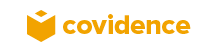 Project Transform
4 elements:
Pipeline
Getting involved
Information exchange
New production processes
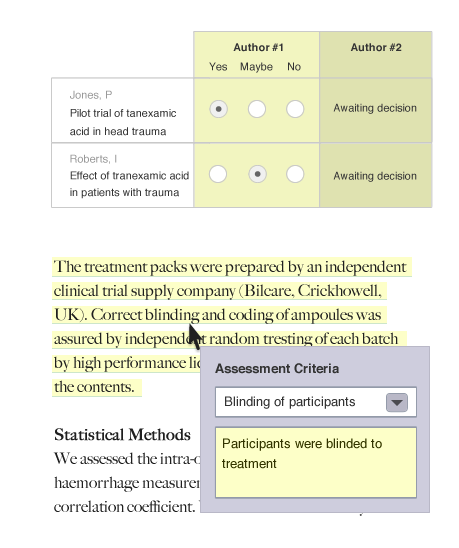 The “living review”
“How much of what you do would be different if we could achieve even a 1 log (90%) reduction in time to produce a review or a review update?” 
Julian Elliott
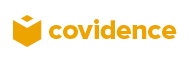 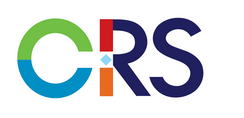 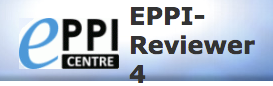 Translating Cochrane
Why translate?
magic.piktochart.com/output/6916280-cochrane-translations-infographic
Why translate?
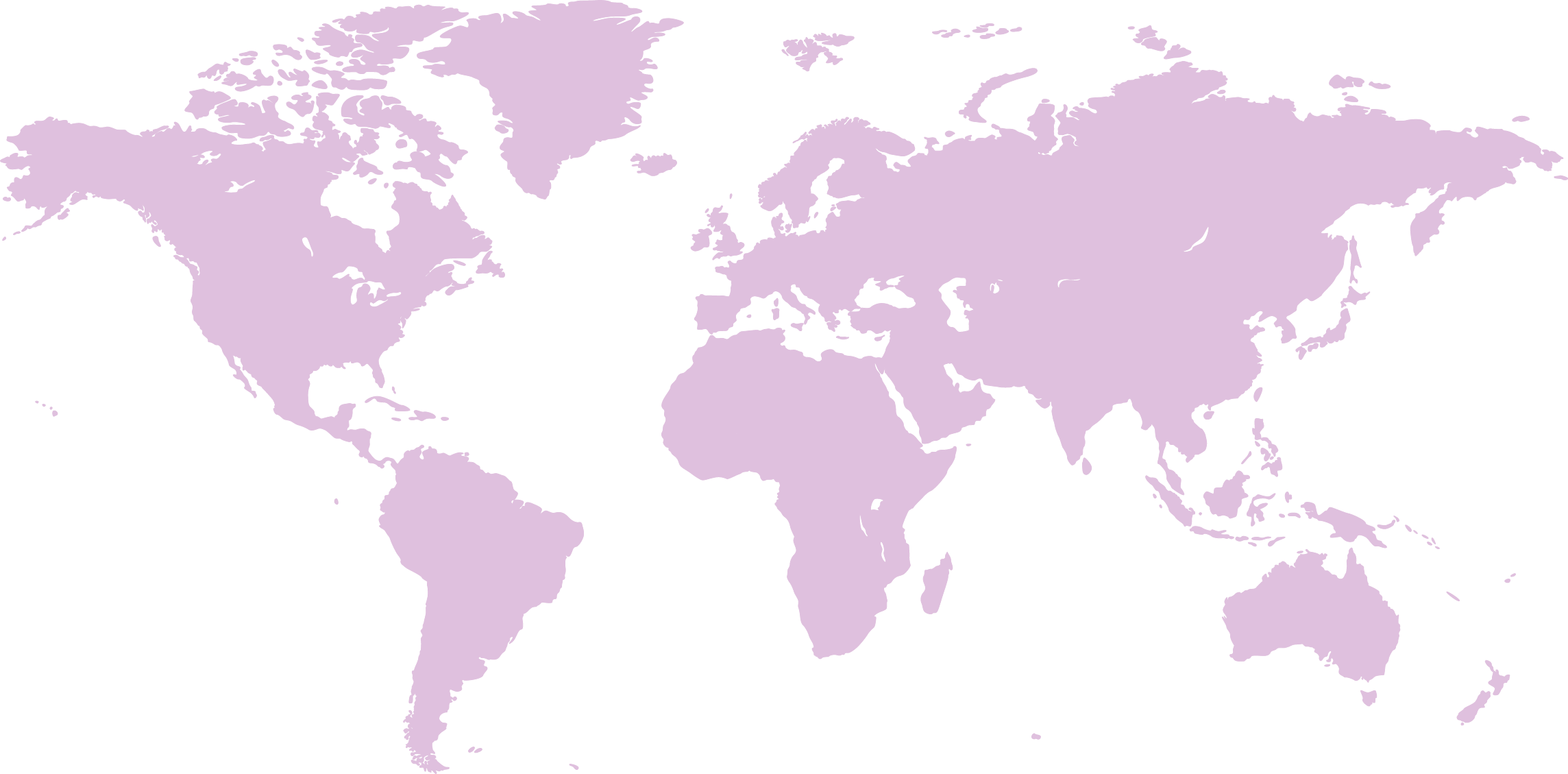 Our vision is a world of improved health where  decisions about health and healthcare are informed by high-quality, relevant and up-to-date synthesized evidence.
Cochrane translations
magic.piktochart.com/output/6916280-cochrane-translations-infographic
Our 3 most translated Reviews
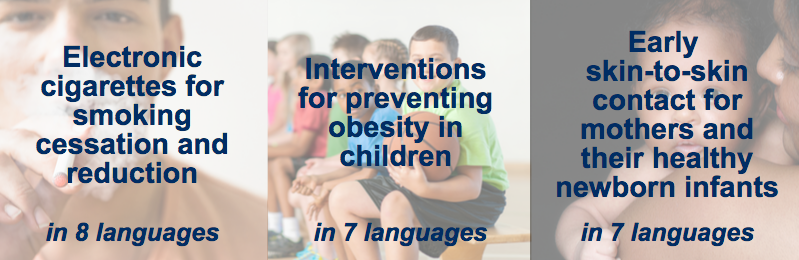 magic.piktochart.com/output/6916280-cochrane-translations-infographic
cochrane.org
cochrane.org/de
cochrane.org/fr
cochrane.org/es
cochrane.org/ru
cochrane.org/zh-hans
Contact us
If you require further information about Cochrane’s brand please contact the Communications and External Affairs Department (CEAD). 
Email: cead@lists.cochrane.org
St Albans House 57–59 Haymarket London SW1